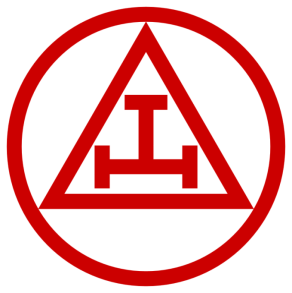 Holy Royal Arch - The Next Masonic Step
		    Reviewed 08/02/20
Talking HeadsProvince of West Lancashire
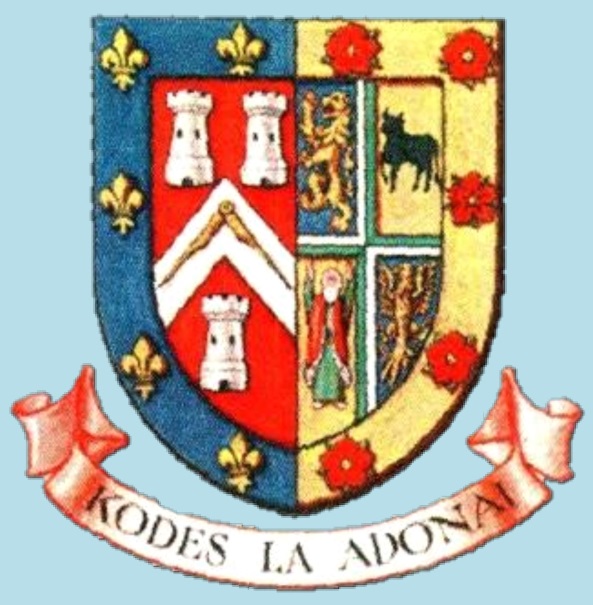 1
[Speaker Notes: PM: - Not at all, most are just acknowledged. That recognition is demonstrated by the fact that the head of Royal Arch in our Province is our own Provincial Grand Master James Anthony Harrison 
Click to [SLIDE 2]]
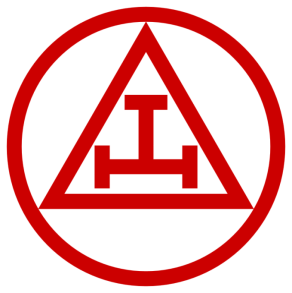 Holy Royal Arch - The Next Masonic Step
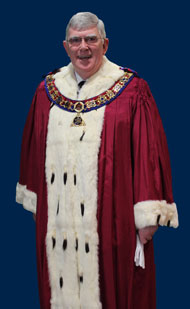 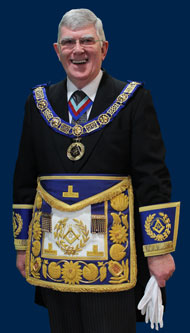 PROVINCIAL
GRAND MASTER
MOST EXCELLENT 
GRAND SUPERINTENDENT
2
[Speaker Notes: PM: - It is called a Triple Tau and it is the symbol of Royal Arch in a similar way that the square and compasses are symbolic of craft masonry. [SLIDE 3]  Click for each tau triangle circle and finish.]
T
T
T
The Triple Tau
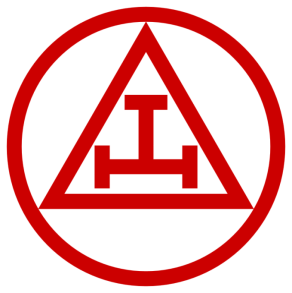 Holy Royal Arch - The Next Masonic Step
Talking HeadsProvince of West Lancashire
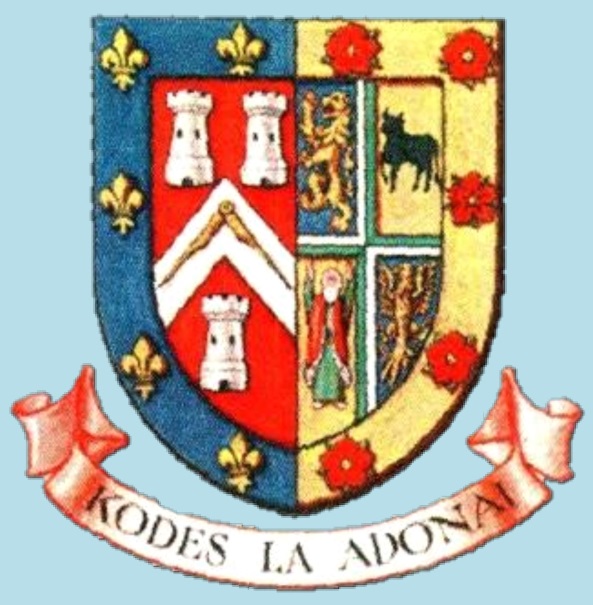 4
1751
Antient
Grand Lodge
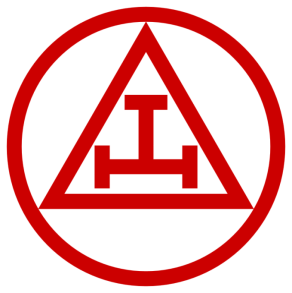 Holy Royal Arch The Next Masonic Step
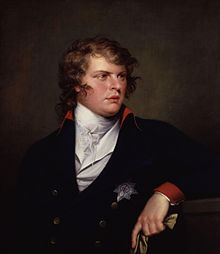 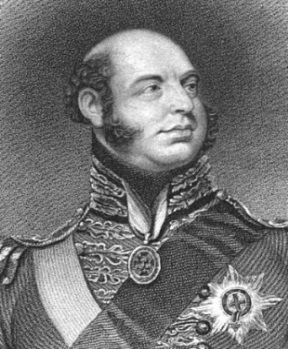 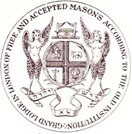 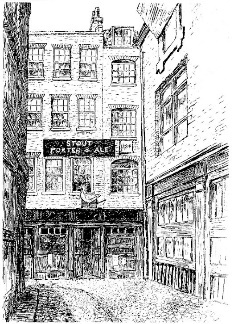 1813
1717
The Union of the two Grand Lodges
Premier
Grand Lodge
or
Atholl Grand Lodge
or
‘The Moderns’
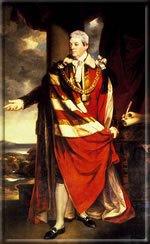 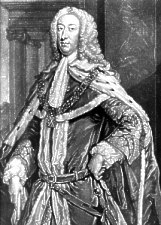 RA Ceremonies worked separately
RA worked in Craft Lodges
5
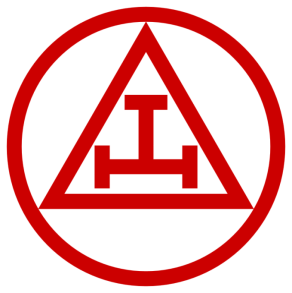 Holy Royal Arch - The Next Masonic Step
“By the solemn Act of Union between the two Grand Lodges of Free-Masons of England in December 1813, it was ‘declared and pronounced that pure Antient Masonry consists of three degrees and no more, viz., those of the Entered Apprentice, the Fellow Craft, and the Master Mason, including the Supreme Order of the Holy Royal Arch’.
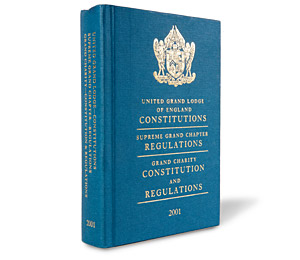 6
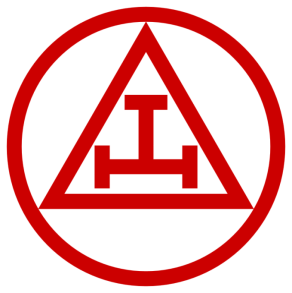 Holy Royal Arch - The Next Masonic Step
Talking HeadsProvince of West Lancashire
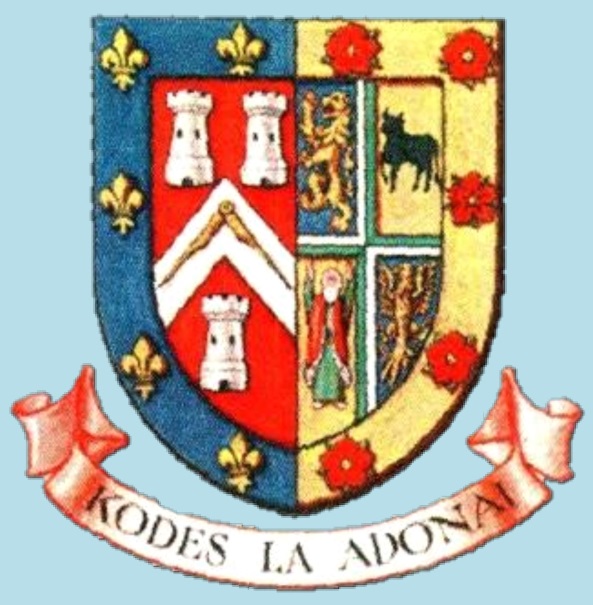 7
[Speaker Notes: PM: - Not at all, most are just acknowledged. That recognition is demonstrated by the fact that the head of Royal Arch in our Province is our own Provincial Grand Master James Anthony Harrison 
Click to [SLIDE 2]]
Holy Royal Arch - The Next Masonic Step
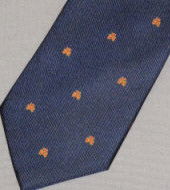 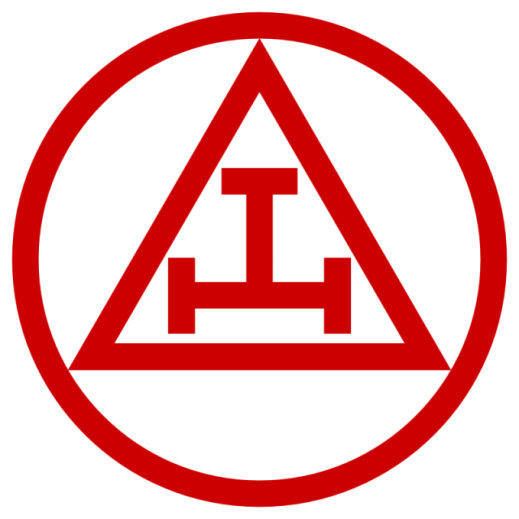 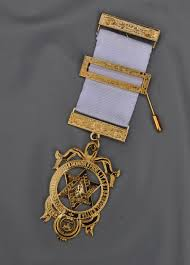 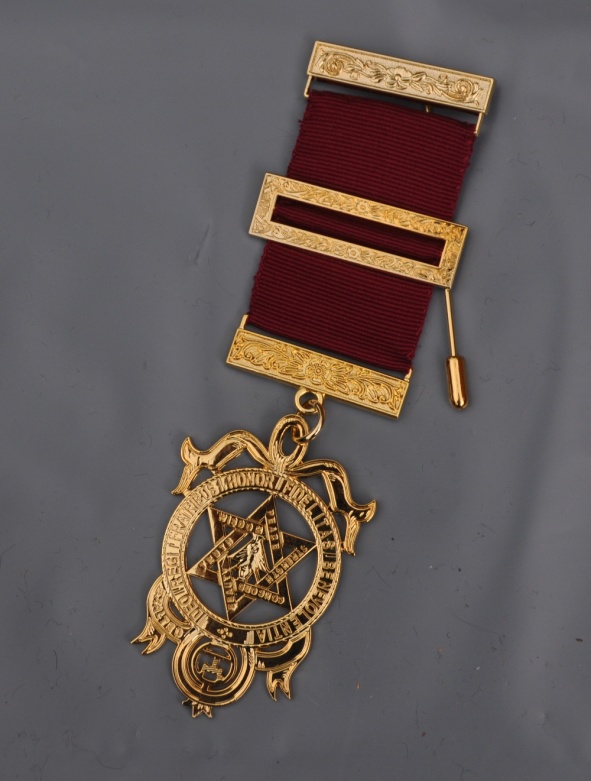 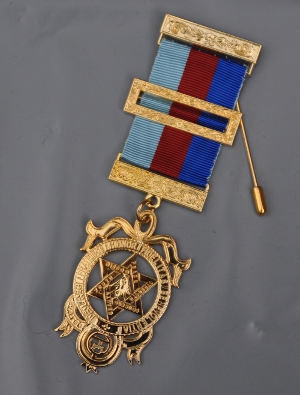 8
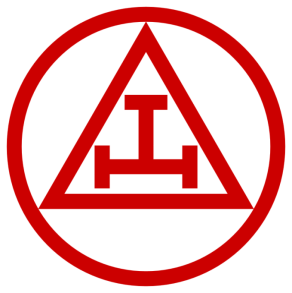 Holy Royal Arch - The Next Masonic Step
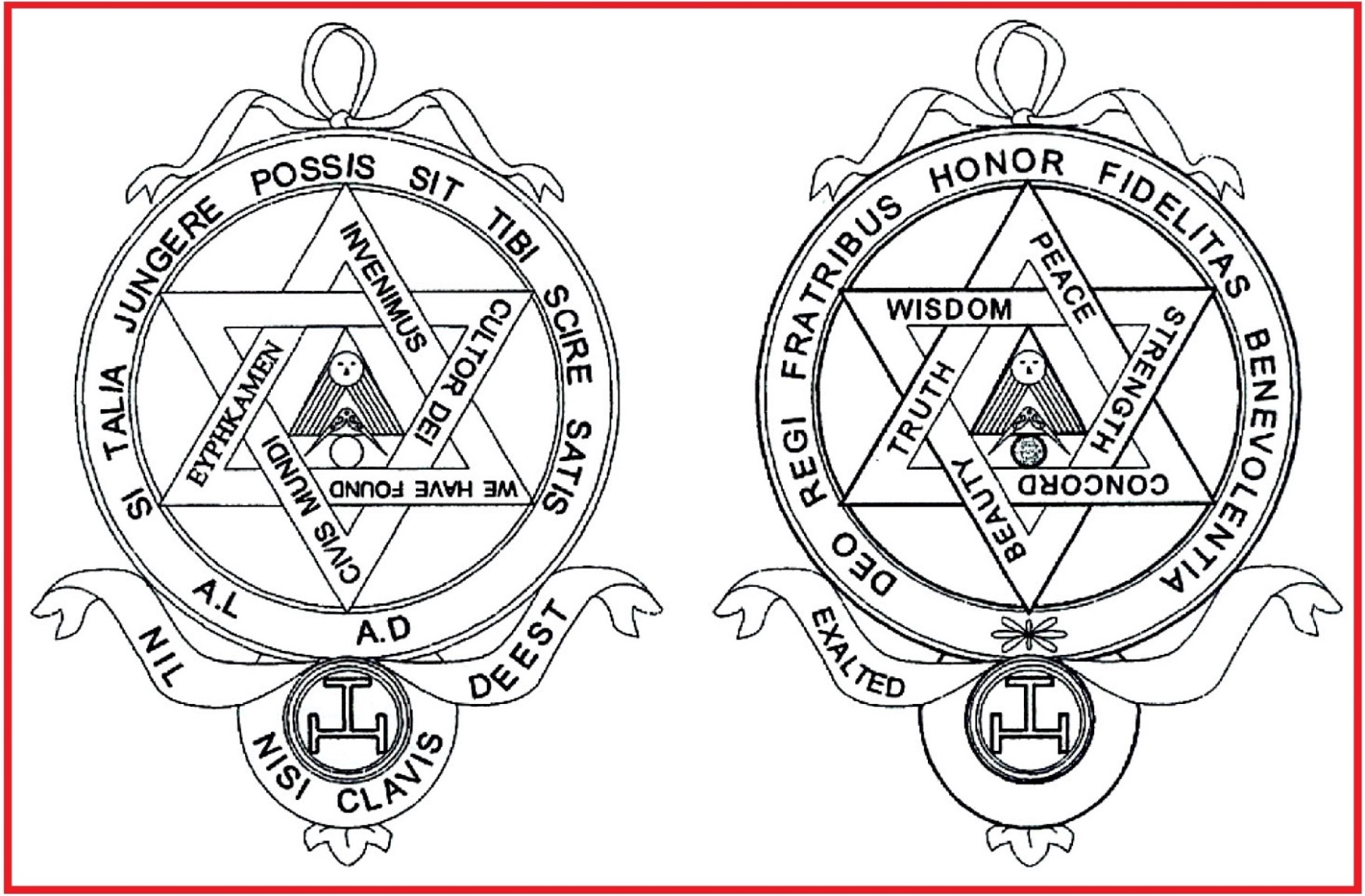 9
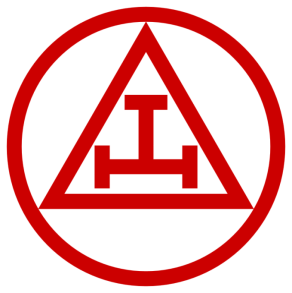 Holy Royal Arch - The Next Masonic Step
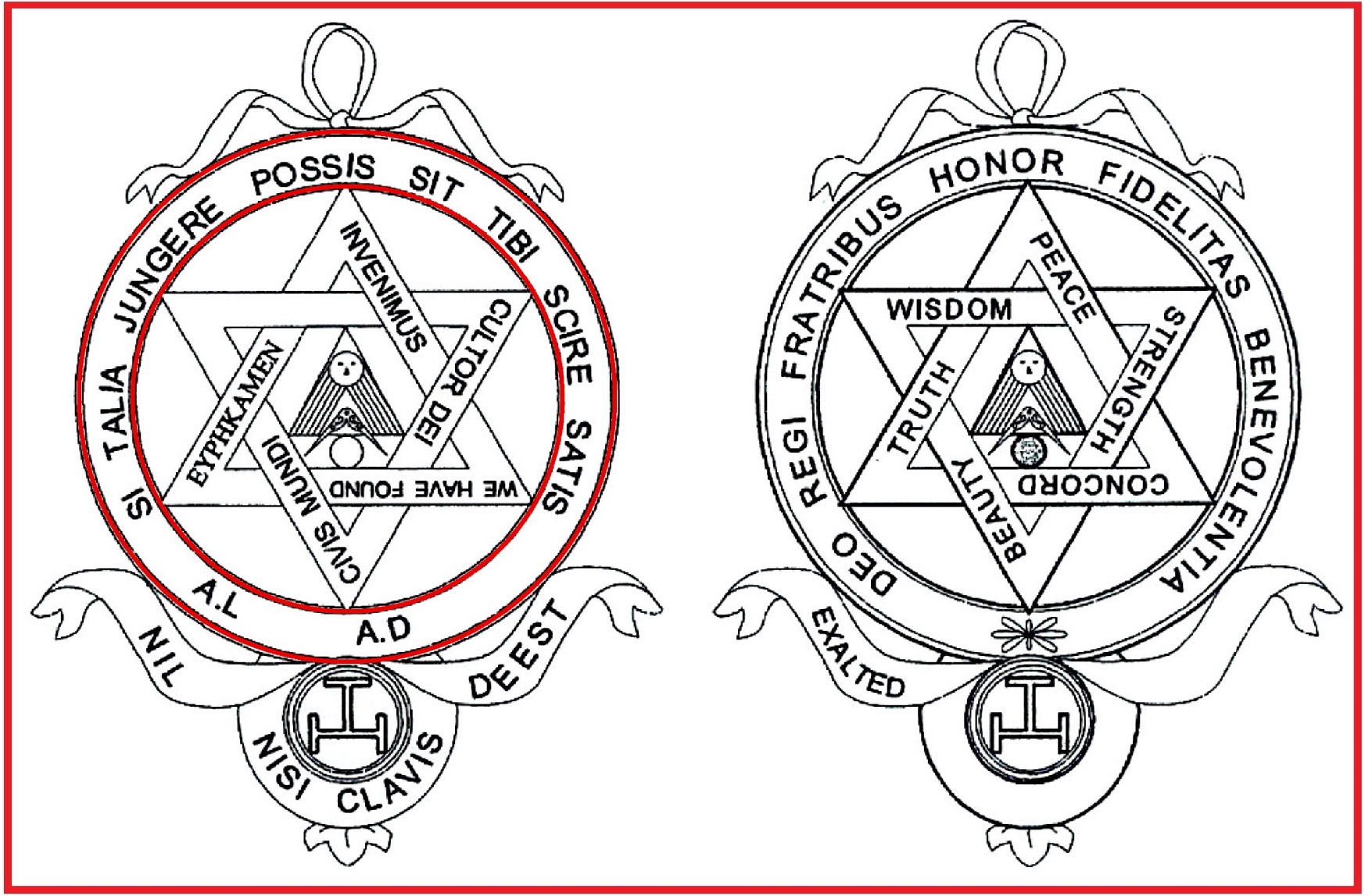 10
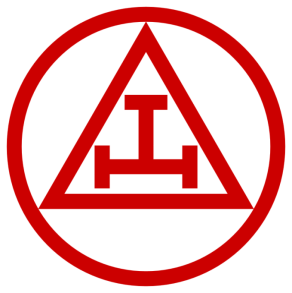 Holy Royal Arch - The Next Masonic Step
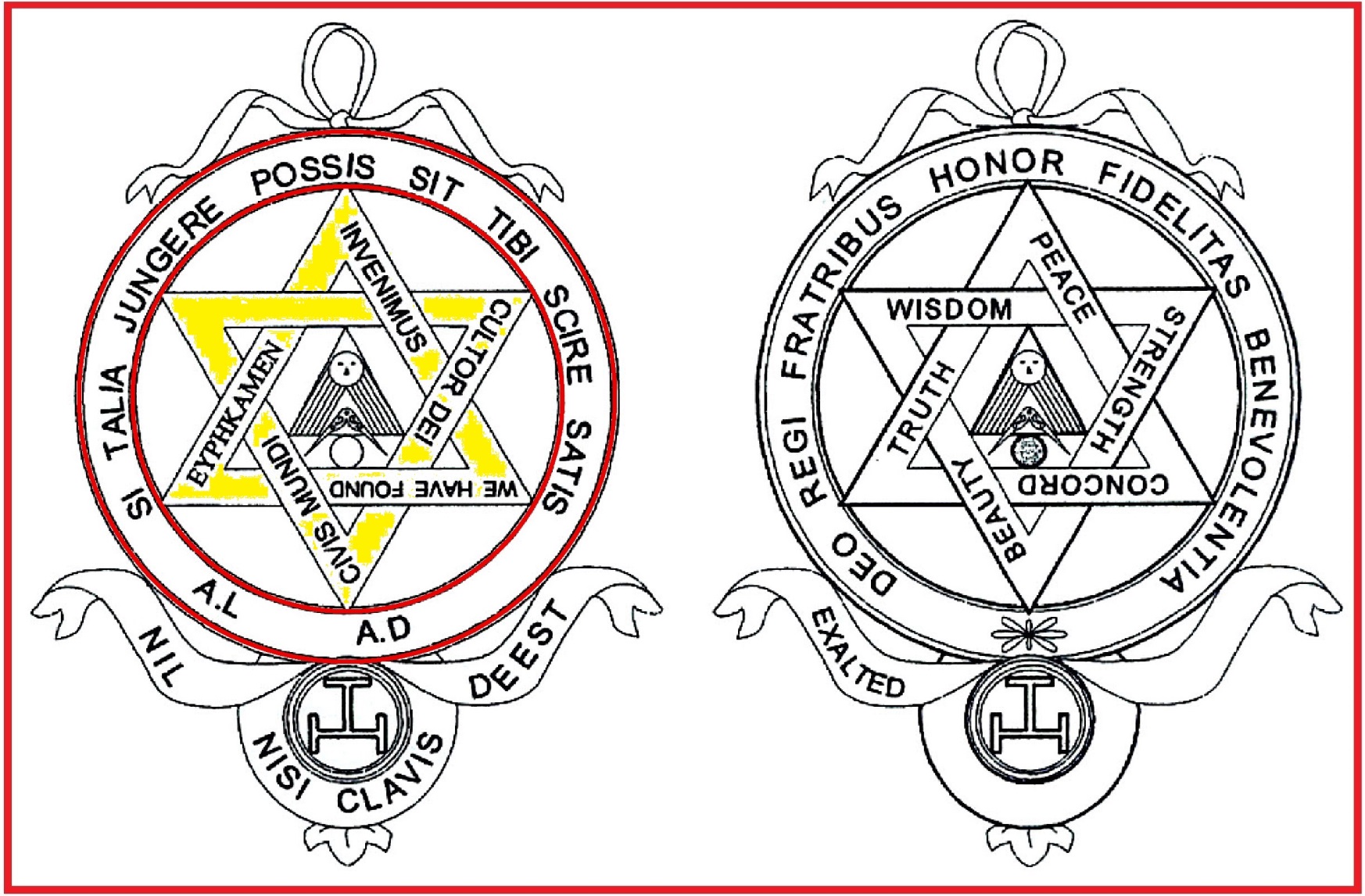 ‘NIL NISI CLAVIS DEEST’ --- ‘NOTHING IS WANTING BUT THE KEY’
11
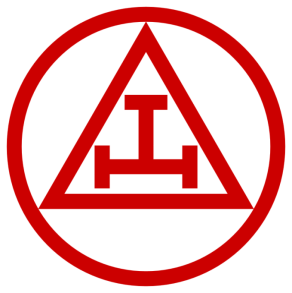 Holy Royal Arch - The Next Masonic Step
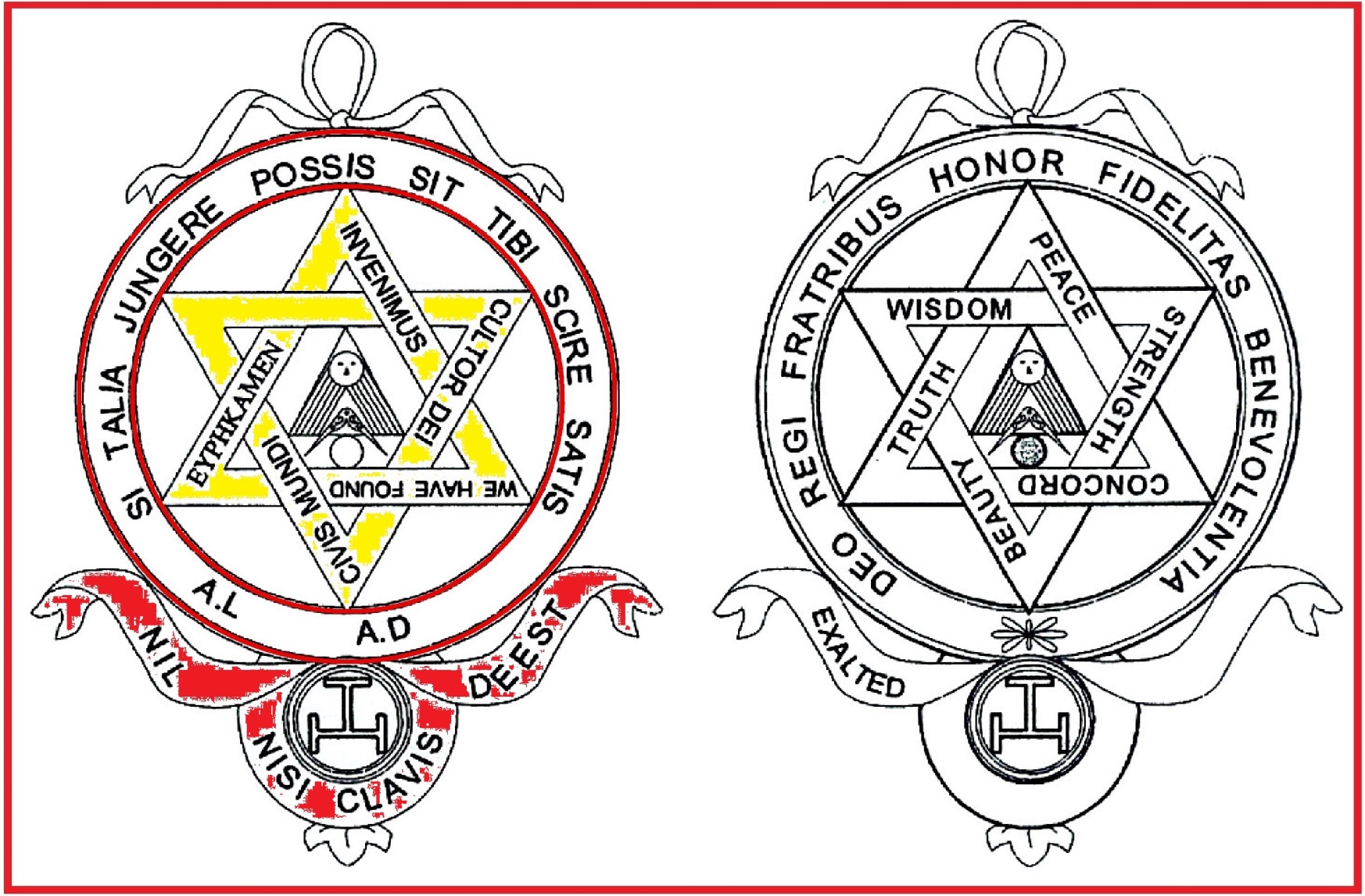 ‘NIL NISI CLAVIS DEEST’ --- ‘NOTHING IS WANTING BUT THE KEY’
12
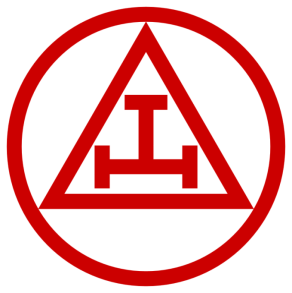 Holy Royal Arch - The Next Masonic Step
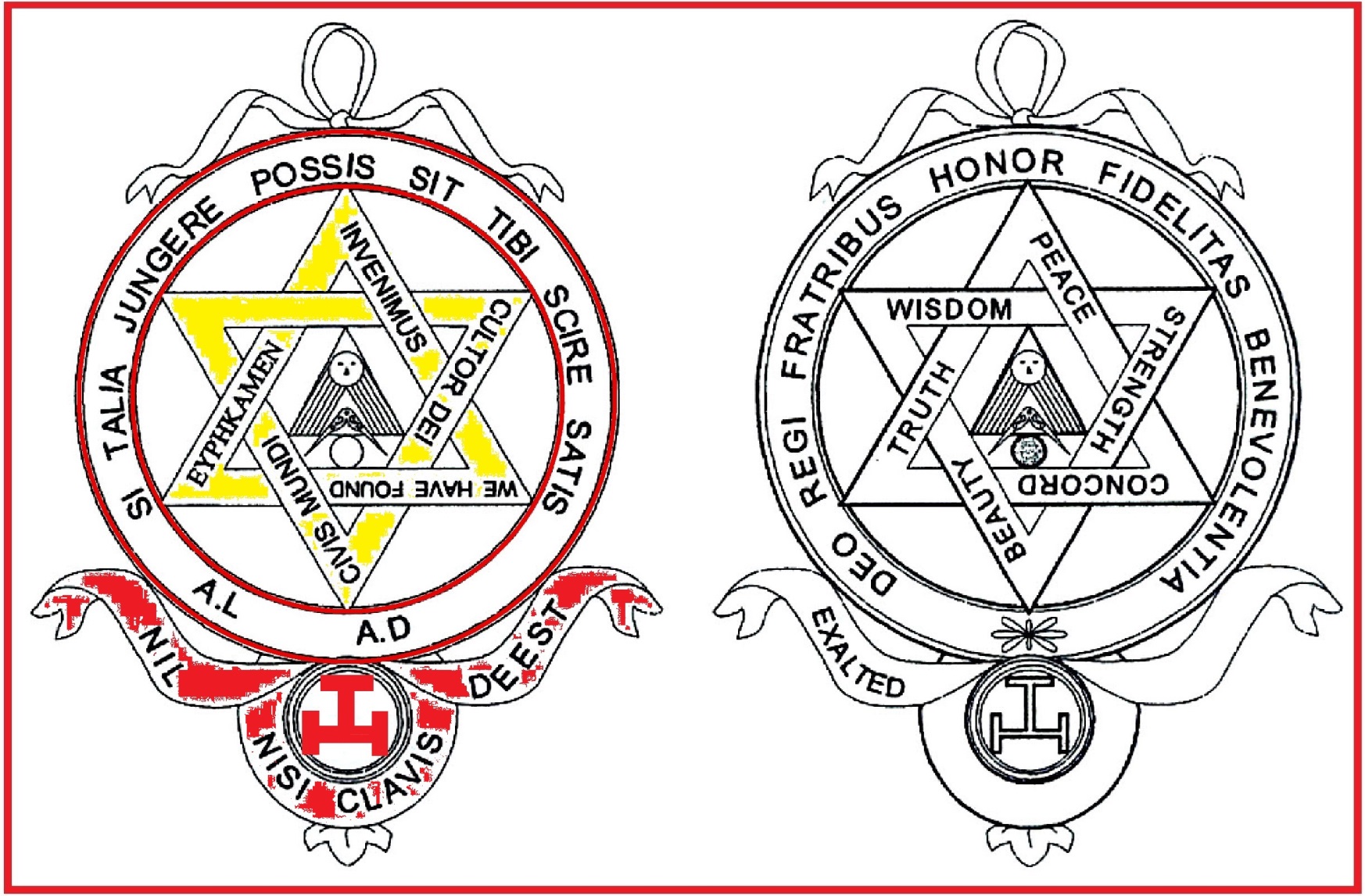 ‘NIL NISI CLAVIS DEEST’ --- ‘NOTHING IS WANTING BUT THE KEY’
13
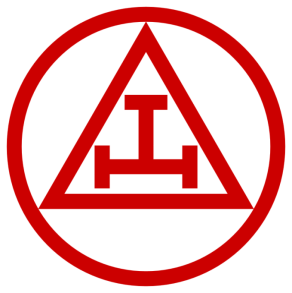 Holy Royal Arch - The Next Masonic Step
Talking HeadsProvince of West Lancashire
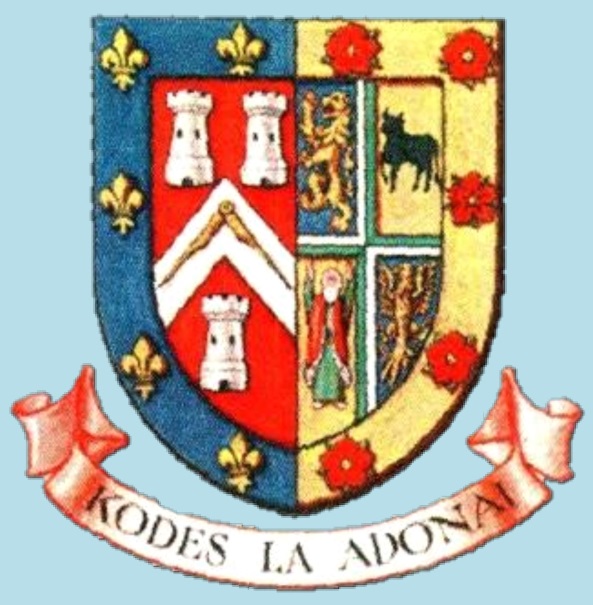 14
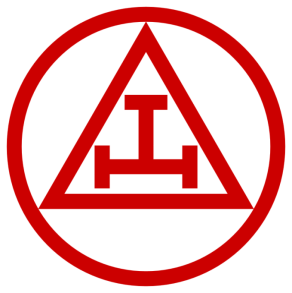 Holy Royal Arch - The Next Masonic Step
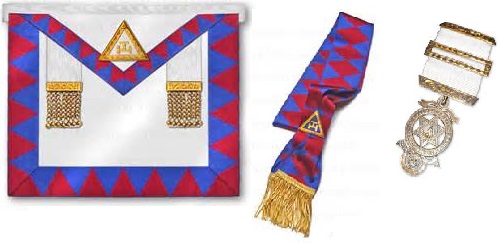 15
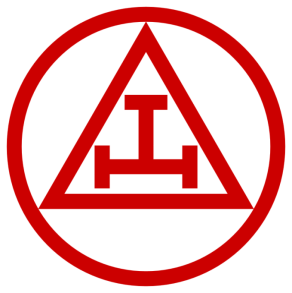 Holy Royal Arch - The Next Masonic Step
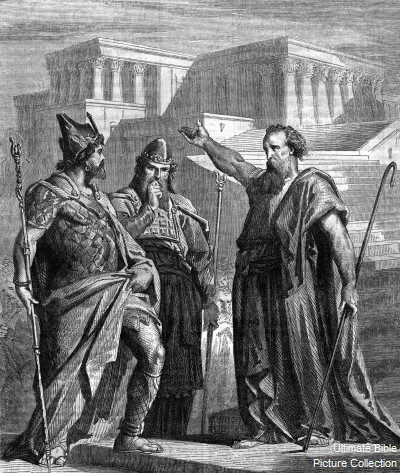 “WE WILL REBUILD THE TEMPLE TO THE HONOUR AND GLORY OF GOD”
16
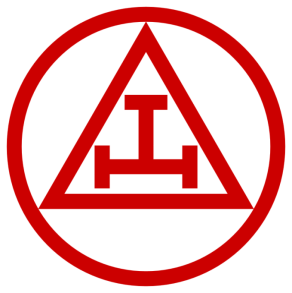 Holy Royal Arch - The Next Masonic Step
Talking HeadsProvince of West Lancashire
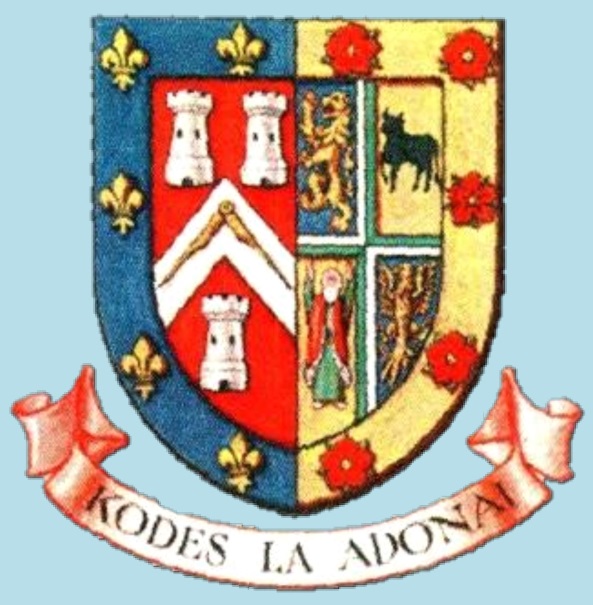 17
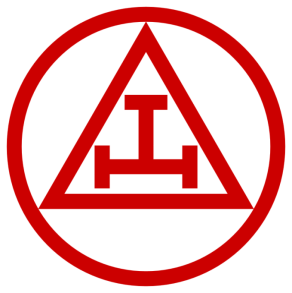 Holy Royal Arch - The Next Masonic Step
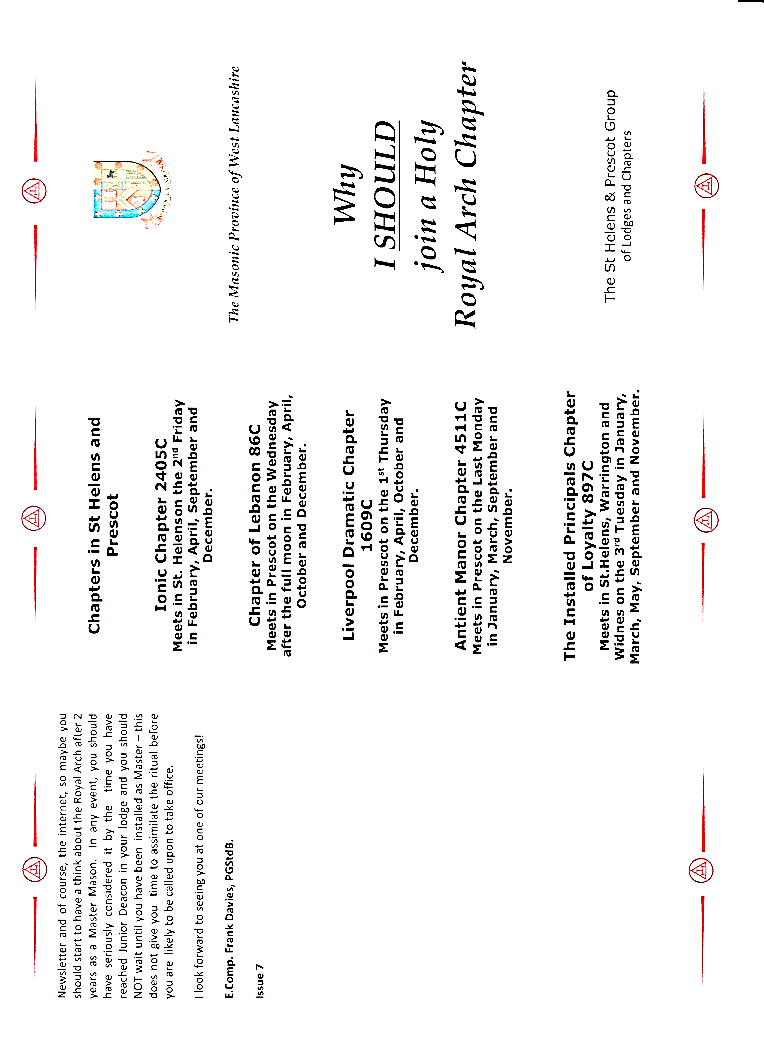 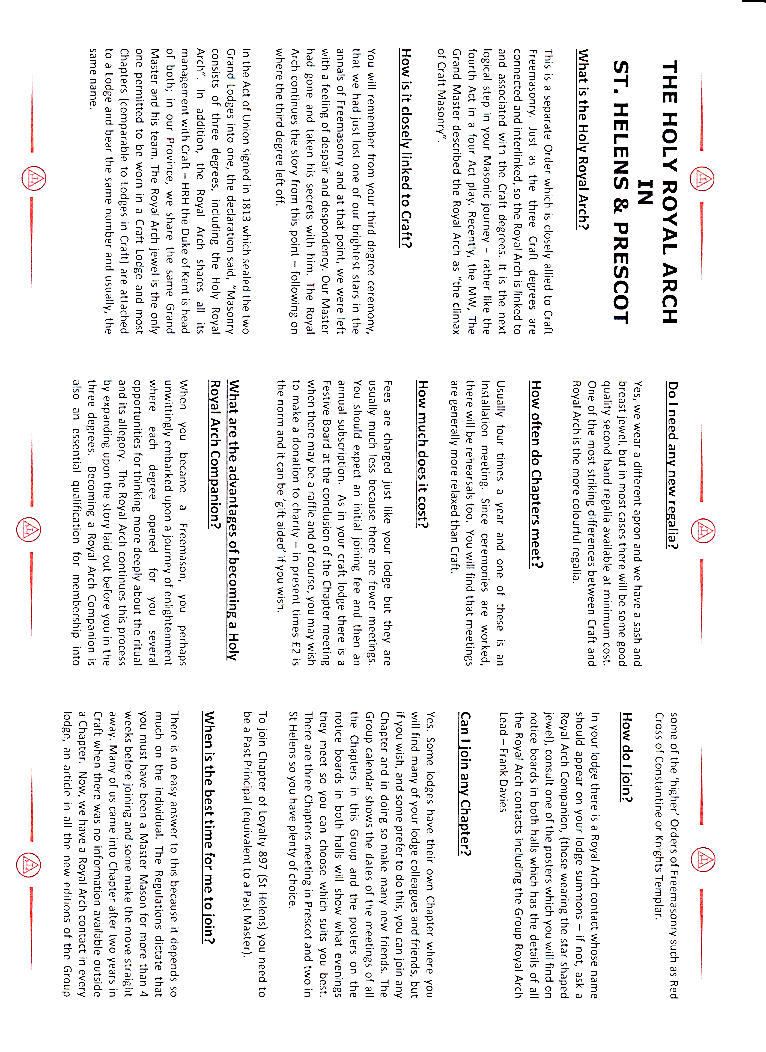 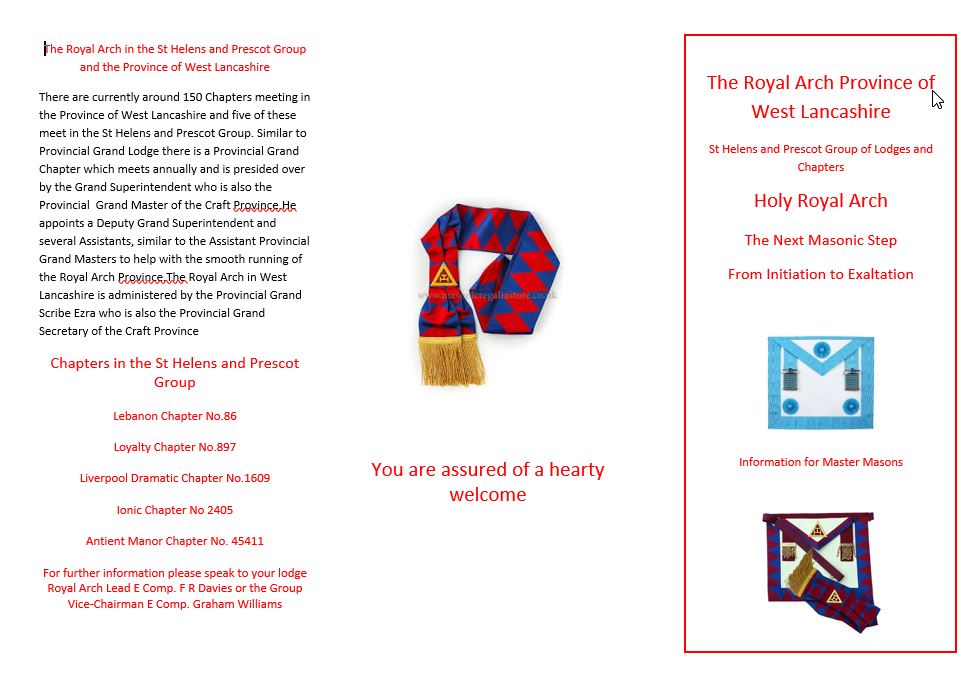 18
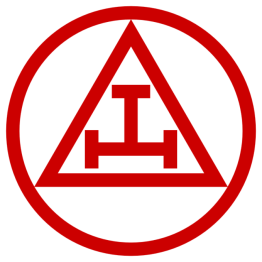 Holy Royal Arch - The Next Masonic Step
‘The Royal Arch is considered both the completion and the climax of pure Ancient Freemasonry.’
Province of West Lancashire
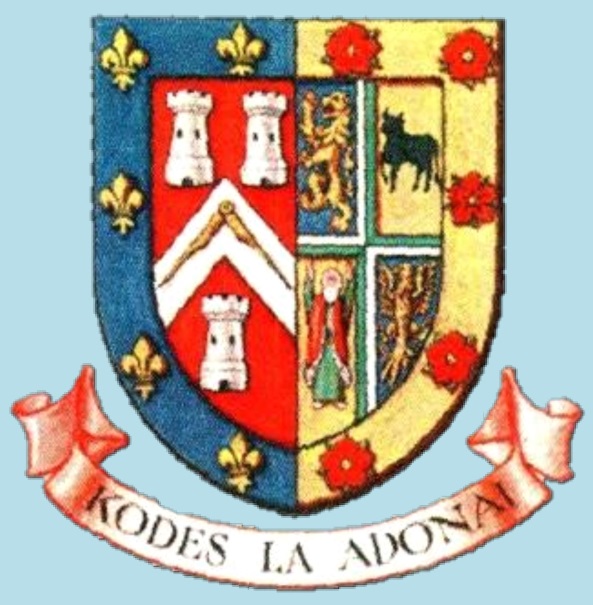 19